Measurements of the synchronous phase of the SPS
A. Farricker, A. Lasheen, M. Schwarz, E. Shaposhnikova
Acknowledgements:
G. Papotti, PS & SPS operators
SPS impedance and synchronous phase
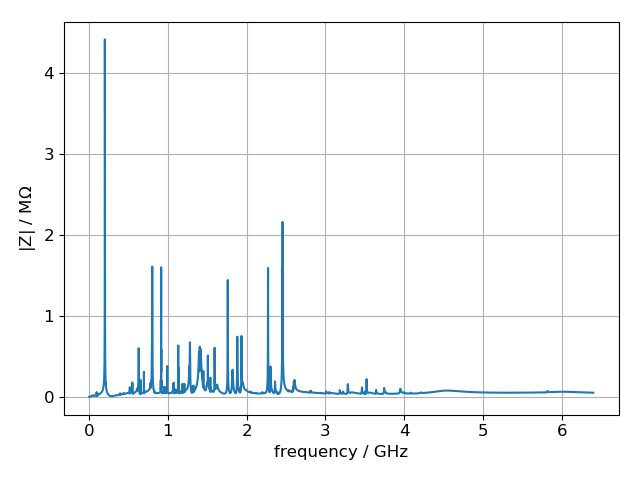 Resistive impedance leads to energy loss
The synchronous phase of the bunch shifts,to compensate for energy loss
Measurements of the synchronous phasecan be used to test the SPS impedance model
First performed in 2003[E. Shaposhnikova, EPAC 2004, WEPLT036]
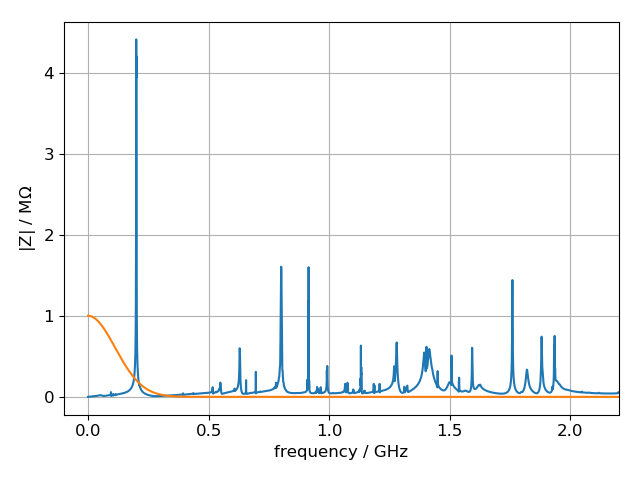 2
Energy loss
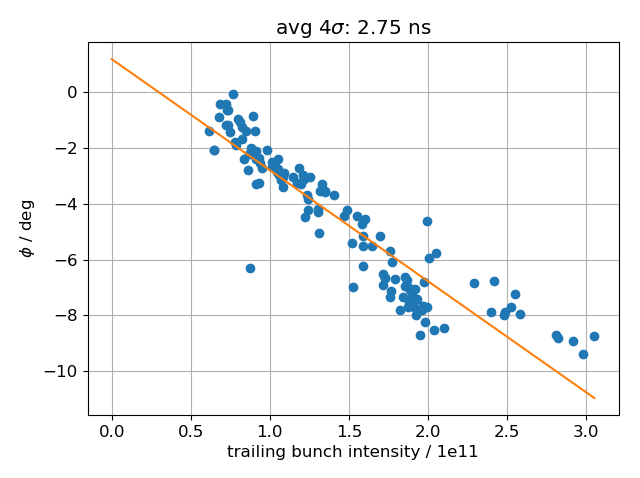 3
Measurement of synchronous phase
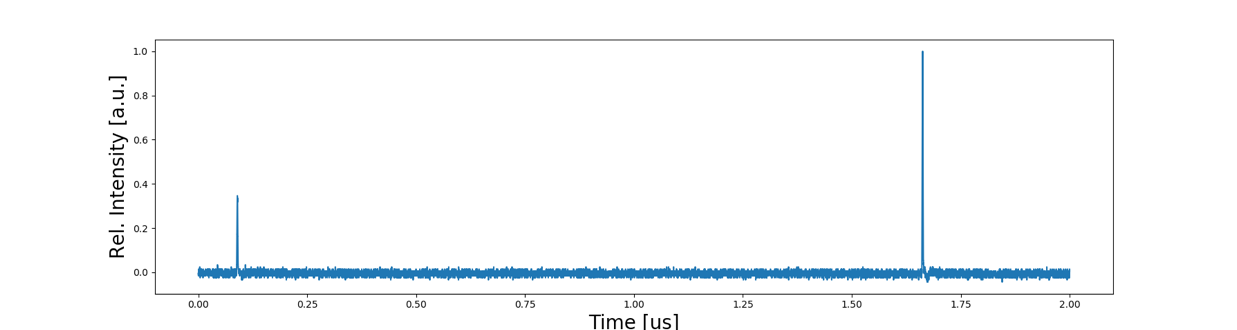 4
Measurement of synchronous phase: ‘scope’ and ‘ABWLM’
In 2018, three MDs where bunch parameters were adjusted manually and bunch profiles were acquired with the 40GS/s oscilloscope
One MD with scripted machine settings and automated profile acquisition with ‘ABWLM’ system
In both cases, bunches were captured in V200=4.5MV and V200=2.5MV after capture
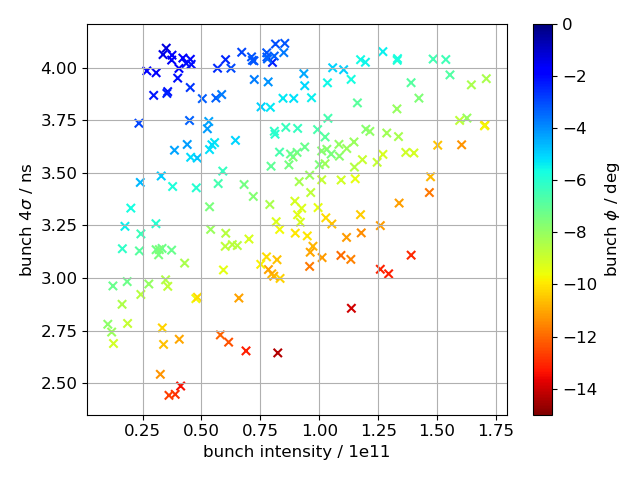 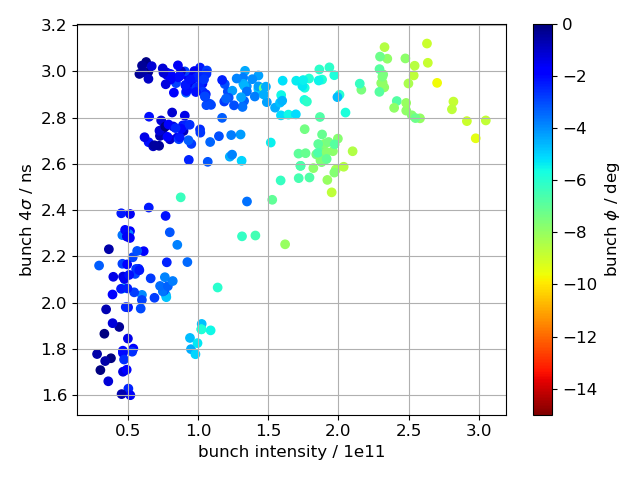 ABWLM
‘scope’
5
Measurement of synchronous phase: ‘scope’ and ‘ABWLM’
To compare both data sets, shift ‘ABLM’ set
‘ABWLM’ profile not corrected by transfer function
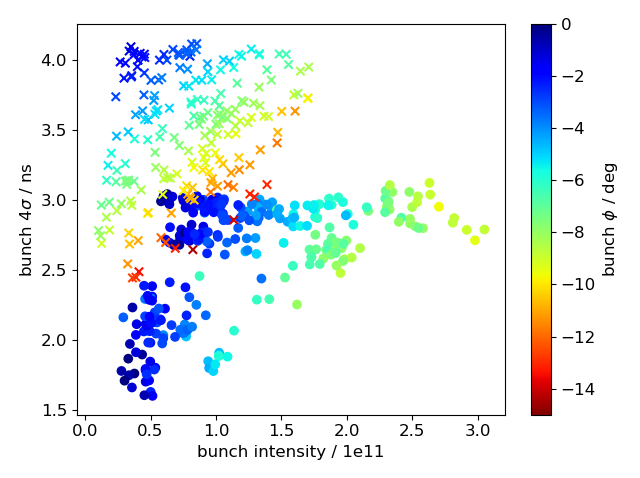 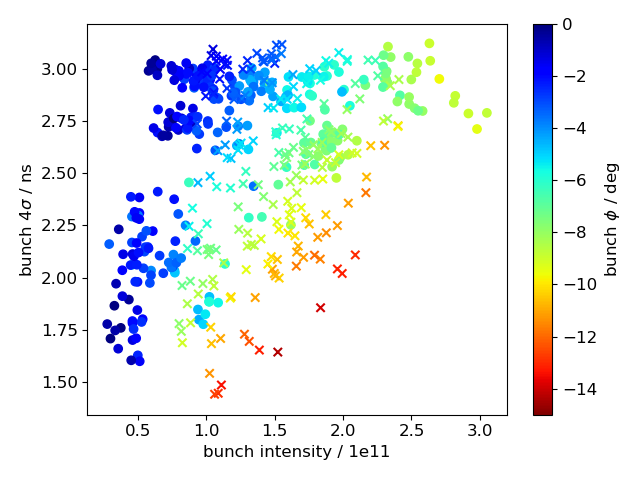 Shift by (0.7e11, -1.0ns)
6
Measured energy loss
Bin data with respect to bunch length between 1.5ns and 3ns
Obtain ‘slope’ from linear fit
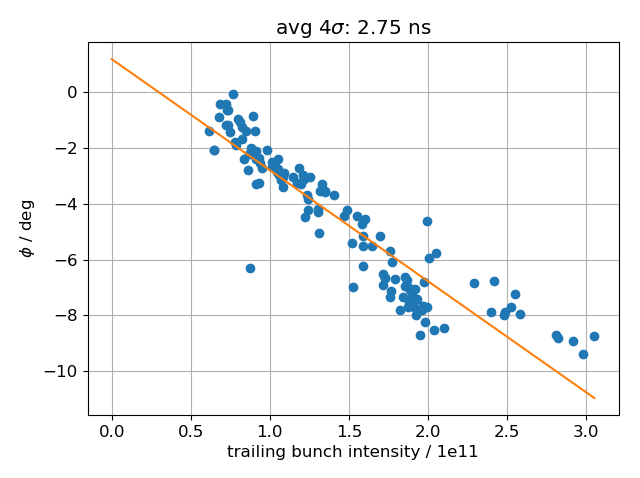 7
Measured energy loss
Bin data with respect to bunch length between 1.5ns and 3ns in X ps window
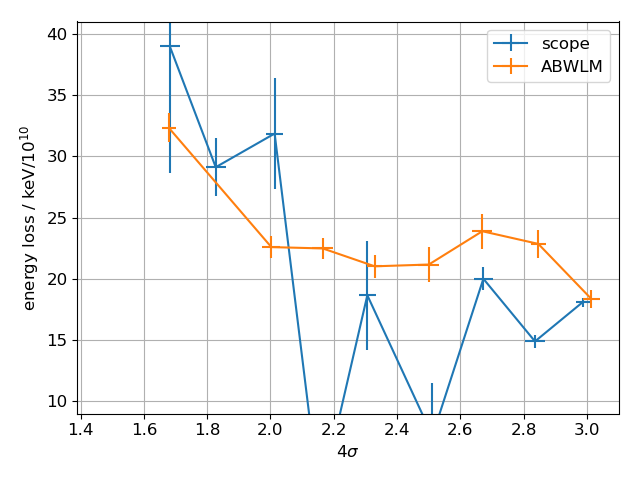 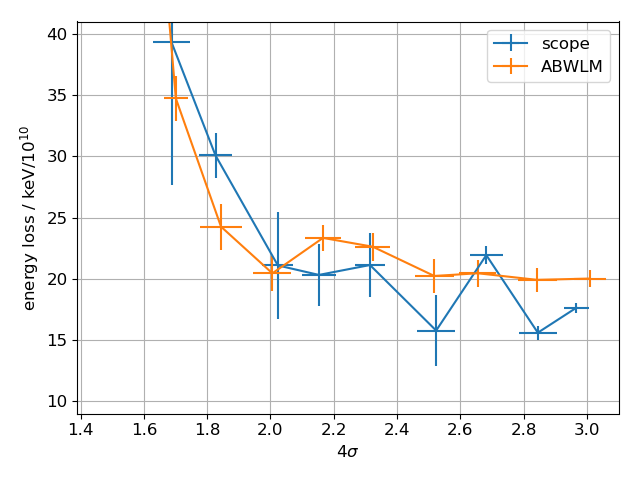 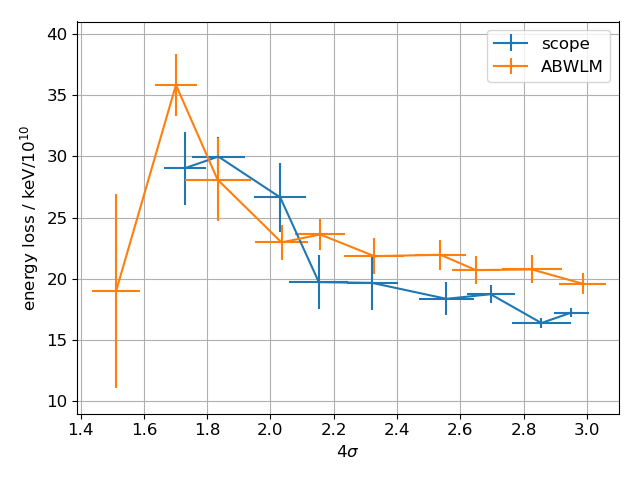 300ps
100ps
200ps
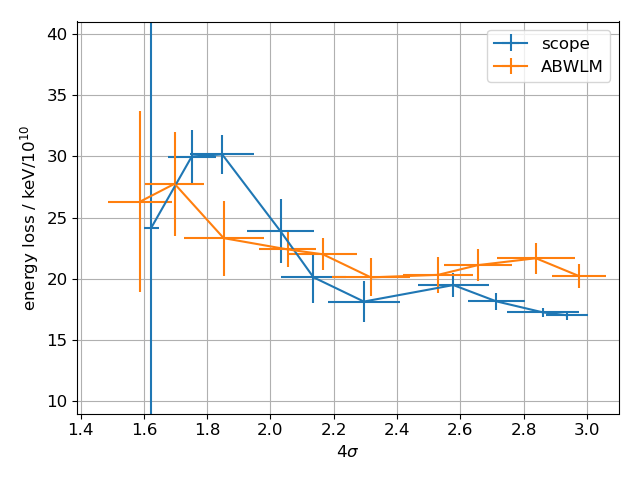 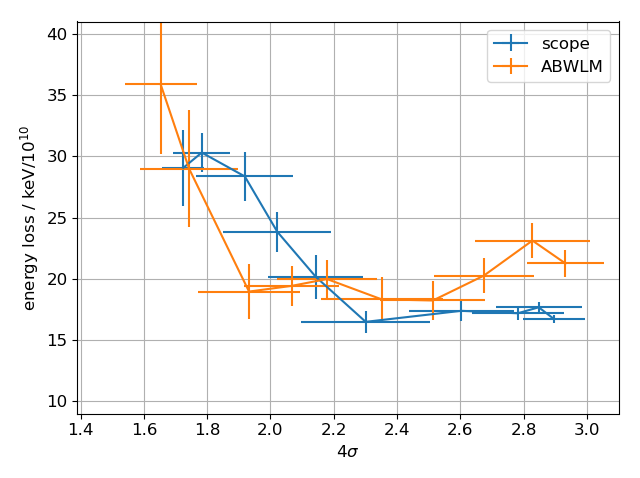 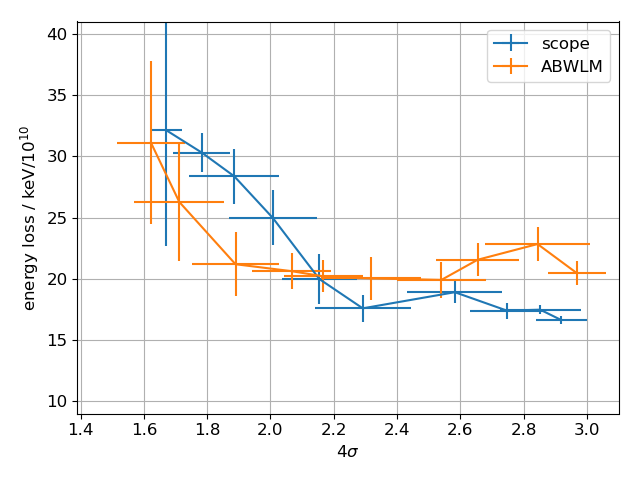 500ps
600ps
400ps
8
Comparison with impedance model
Bin data with respect to bunch length between 1.5ns and 3ns in X ps window
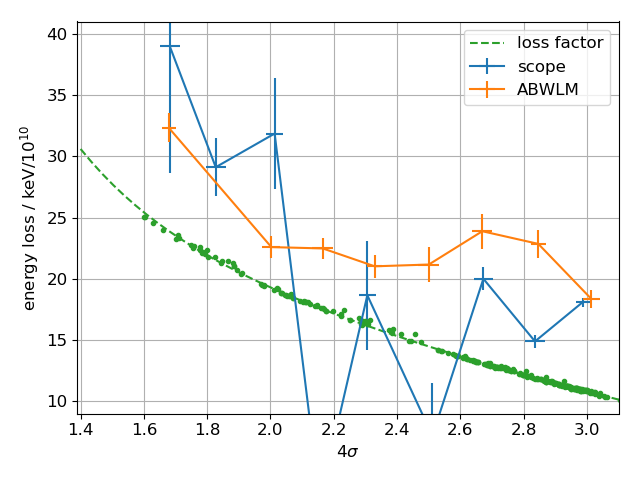 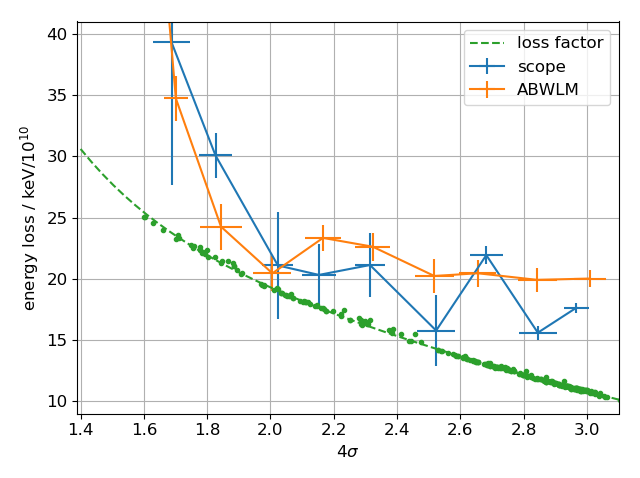 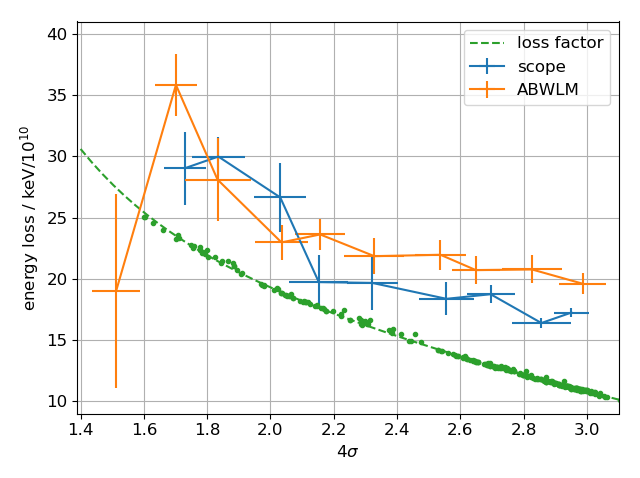 300ps
100ps
200ps
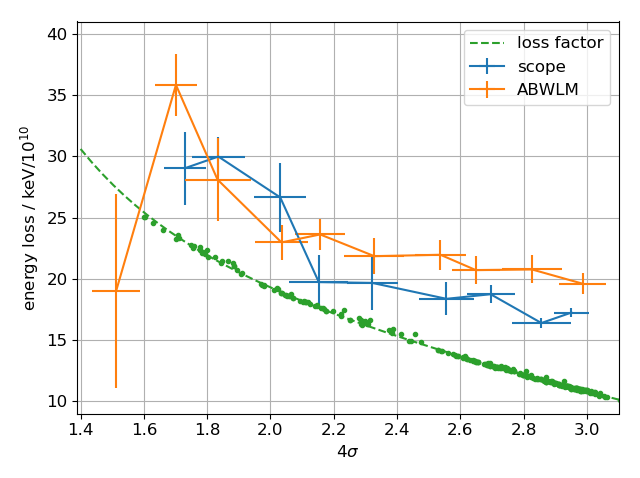 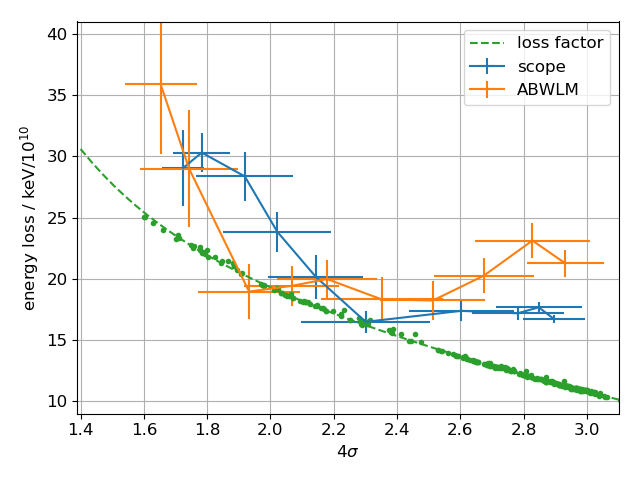 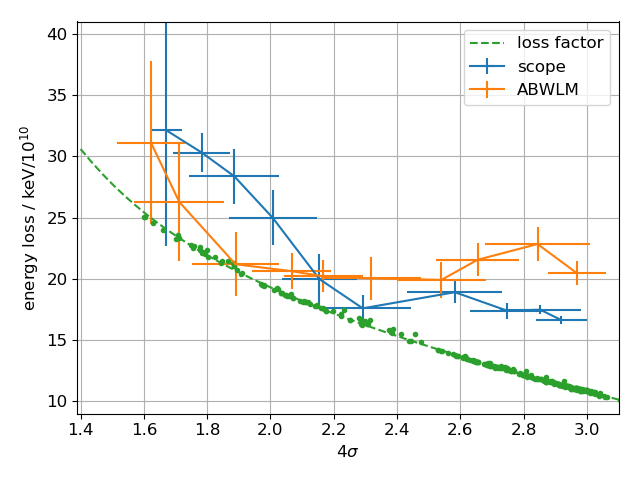 500ps
600ps
400ps
9
Comparison with impedance model
After shift of ABWLM data, they show the same tendency as the ‘scope’ data
Impedance model result 
follows overall trend at small bunch length (<2.0ns)
does not display ‘plateau’ at larger bunch lengths
gives systematically smaller losses
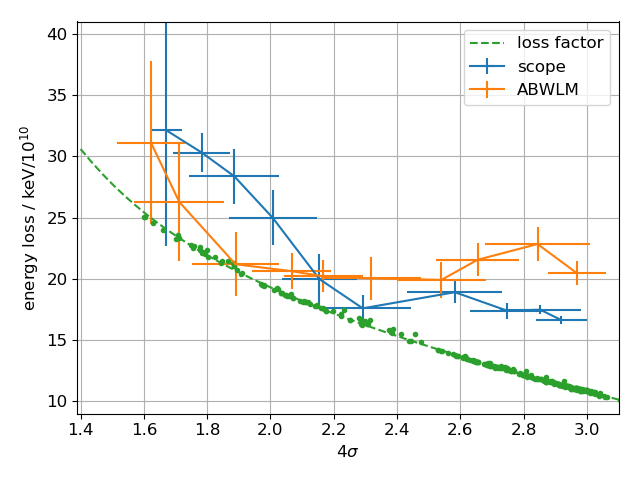 500ps
10
Open questions / next steps
Difference in bunch lengths between ABWLM and ‘scope’ was observed before, but difference in intensities was not -> due to ABWLM profile not compensated by cable transfer function, which leads to a spurious tail and false intensity?
Why does impedance model not give ‘plateau’ at large bunch lengths? 
Use BLonD simulations to generate matched binomial-μ distribution and obtain synchronous phase to compare with measurements and loss-factor calculation
Thank you for your attention!
11